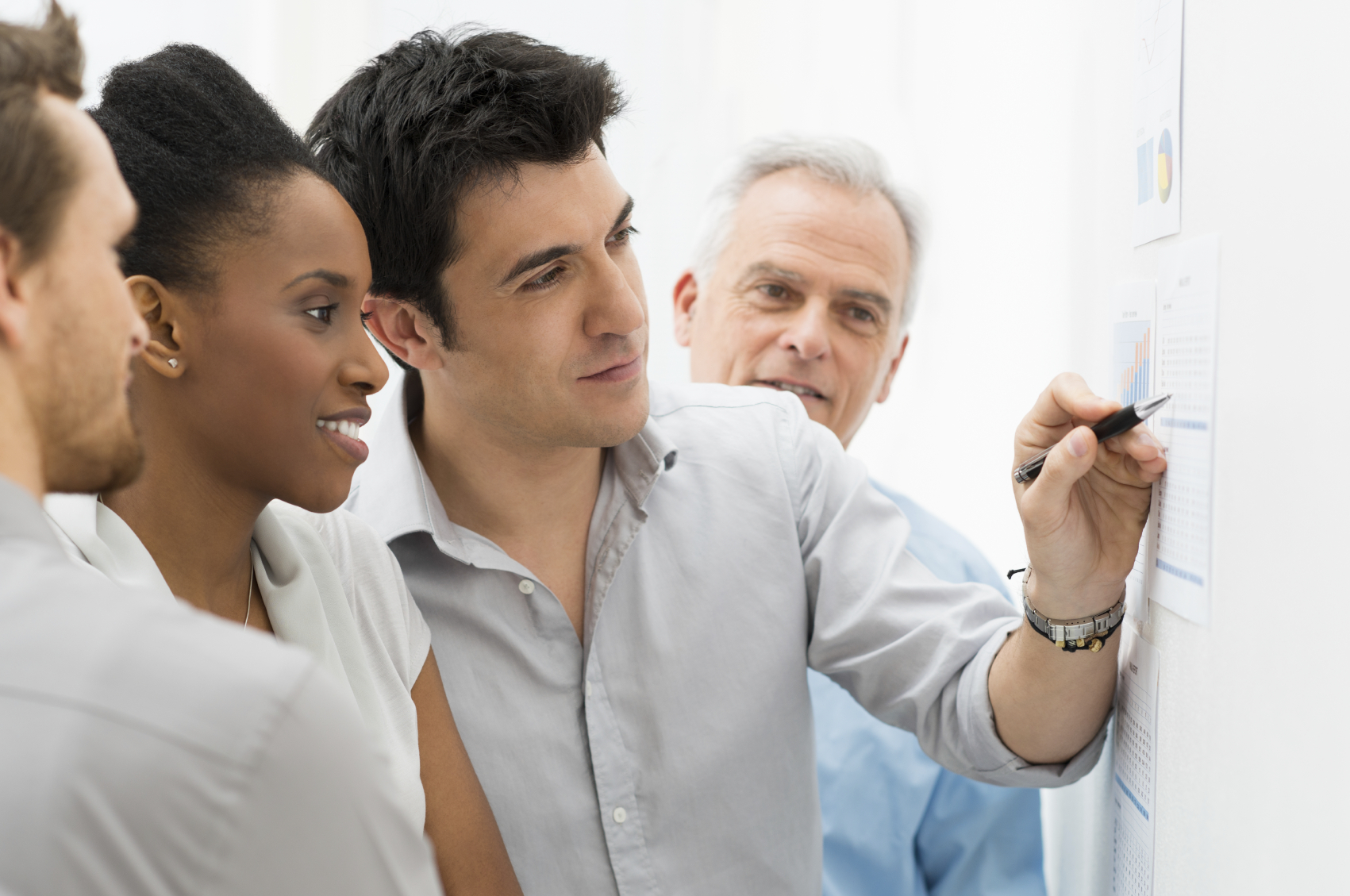 UBN PROJECT CASE STUDY
UBN Software Solutions Pvt. Ltd. Bhubaneswar - 751010, Odisha, India (+91-674) 2581025 sales@ubnsoft.com
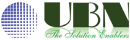 American restaurant chain and international franchise.
Subsidiary of  the world's largest restaurant company.
One of the world’s largest Pizza Restaurant Chain.
Serves worldwide customers for last 57 years.
5,139 store locations in 94 other countries and territories.
Total of 11,139 branches worldwide.
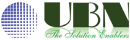 www.ubnsoft.com
The client has always been an innovator. The goal for this solution was to strengthen the brand presence by improving customer engagement and satisfaction.

The objectives:

A hybrid customer engagement console that collates progress towards organizational performance goals for customer service. 
Lowest  SLA (5 minutes) for food chain restaurant customers. Prevention of chronic callers and reduction in free coupon distribution for 8386 outlets and franchise stores.

A centralized , user friendly system to track and respond to customer request / complaints anytime with a minimum time frame.
Business Objectives:
Maximize customer engagement
Prevent chronic callers
Reduce free coupon distribution
Track and respond customer request/complaint
Statistics & Numbers:
Project Duration – 3 months
Delivery Model - Time & Material
Team Size – 7 
Engagement Model - Hybrid
Language - Apex, JAVA
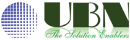 www.ubnsoft.com
A sophisticated system was built upon the world’s first on demand cloud platform: salesforce.com.

Salesforce.com service cloud was developed to process customer requests. 

Customer Interaction from disparate sources were centralized in Salesforce. 

An after call email survey was built that matched social interaction to customers ID.

 A robust yet dynamic email service distribution mechanism was put in place on service cloud platform to keep company-customer connected like never before. Anytime, anywhere. 

 A custom reporting and subscription system was designed for store personnel to get data in a PDF format directly to their inbox—customized to the organizational entities for monitoring. 

A secure and simplified database was set up on SQL SERVER for easy aftermath processing of past and present data , to and fro with client and customer.
Key Business Benefits :
Improve customer satisfaction.
 10 times faster resolution of any customer issue.
 Decrease in case handle time.
 Increase in customer retention and repeat customer.
Statistics & Numbers:
Framework - MVC 2
Front End - Visual Force,  HTML, CSS
App Server - Salesforce.com
Database - Sql Server
Platforms - Force.com
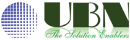 www.ubnsoft.com
KPI’s :
Service Level [93.67%]
Agent Schedule Adherence [2.39 Min.] 
Agent adherence across the board is greater than 87%.
Active and Waiting Calls[average 78:22]	
Call Resolution [82 % FC]	
Average Handle Time [1.77 Min]
Customer Satisfaction [66.43%]
Key Technology Benefits :
No back end maintenance issue.

 No Server related issue.

Java Integration made data handling from third party very easy.

Simple and easy debugging in Java.
UBN’s CRM implementation improved customer engagement and satisfaction to very high level. This in turn reduced customer churn in a significant way.  Now Client has visibility to each franchisee’s operations which helps in future coaching and growth opportunities.
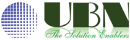 www.ubnsoft.com
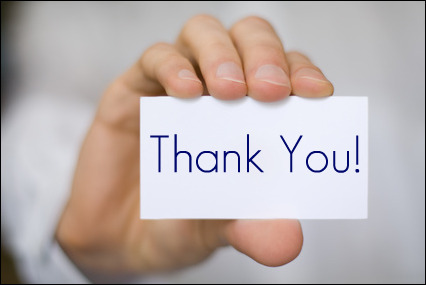 UBN Software Solutions Pvt. Ltd. IDCO Tower-2000, Mancheswar Industrial Estate Bhubaneswar - 751010, Orissa, India
(+91-674) 2581025,
(+91-674) 2581027
sales@ubnsoft.com
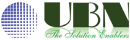 Case Study
© 2015 UBN Software Solutions Pvt. Ltd. All rights reserved.